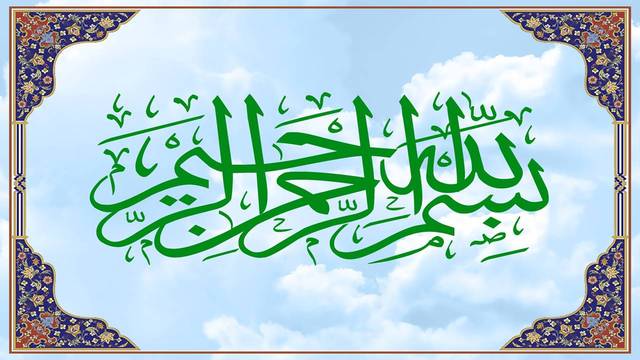 ((       نشست تخصصی تحلیلی و آموزشی نماز       ))
استانداری چهار محال و بختیاری
معاونت توسعه منابع
دفتر برنامه ریزی، نوسازی و تحول اداری 
معاونت آموزش و پژوهش
شهریور ماه        1398
خیر مقدم حضور ؛
جناب آقای دکتر عزیزاله مولوی                                                                                           
    (عضو هیات علمی دانشگاه شهرکرد    )
و
سرکار خانم دکتر الهام شریفی
مدرس حوزه علمیه ،     دانشگاه  شهرکرد      و     دانشگاه  فرهنگیان استان
مقصود من ازکعبه و بتخانه تویی تو...
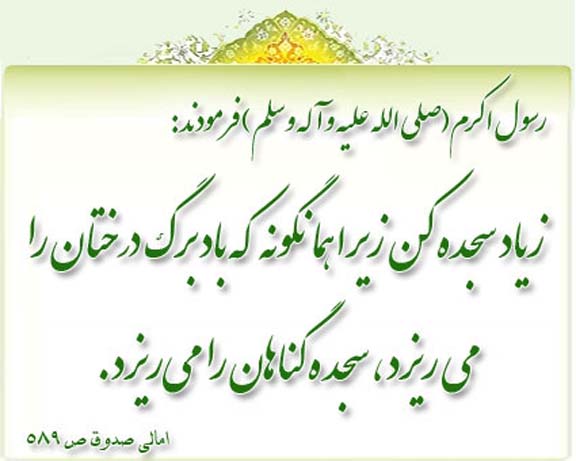 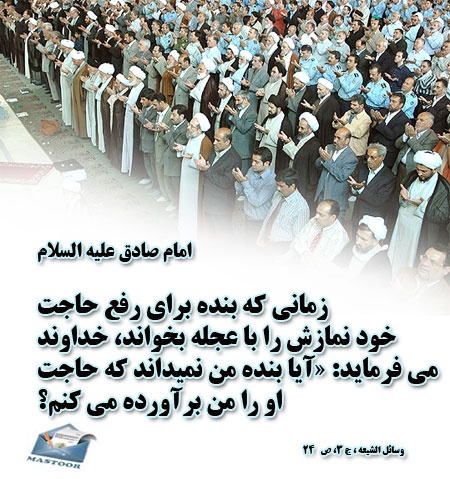 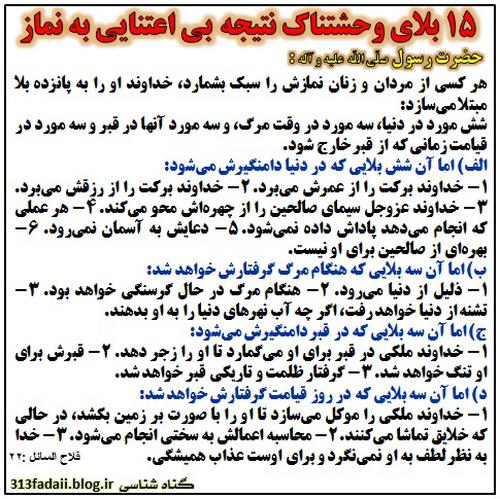 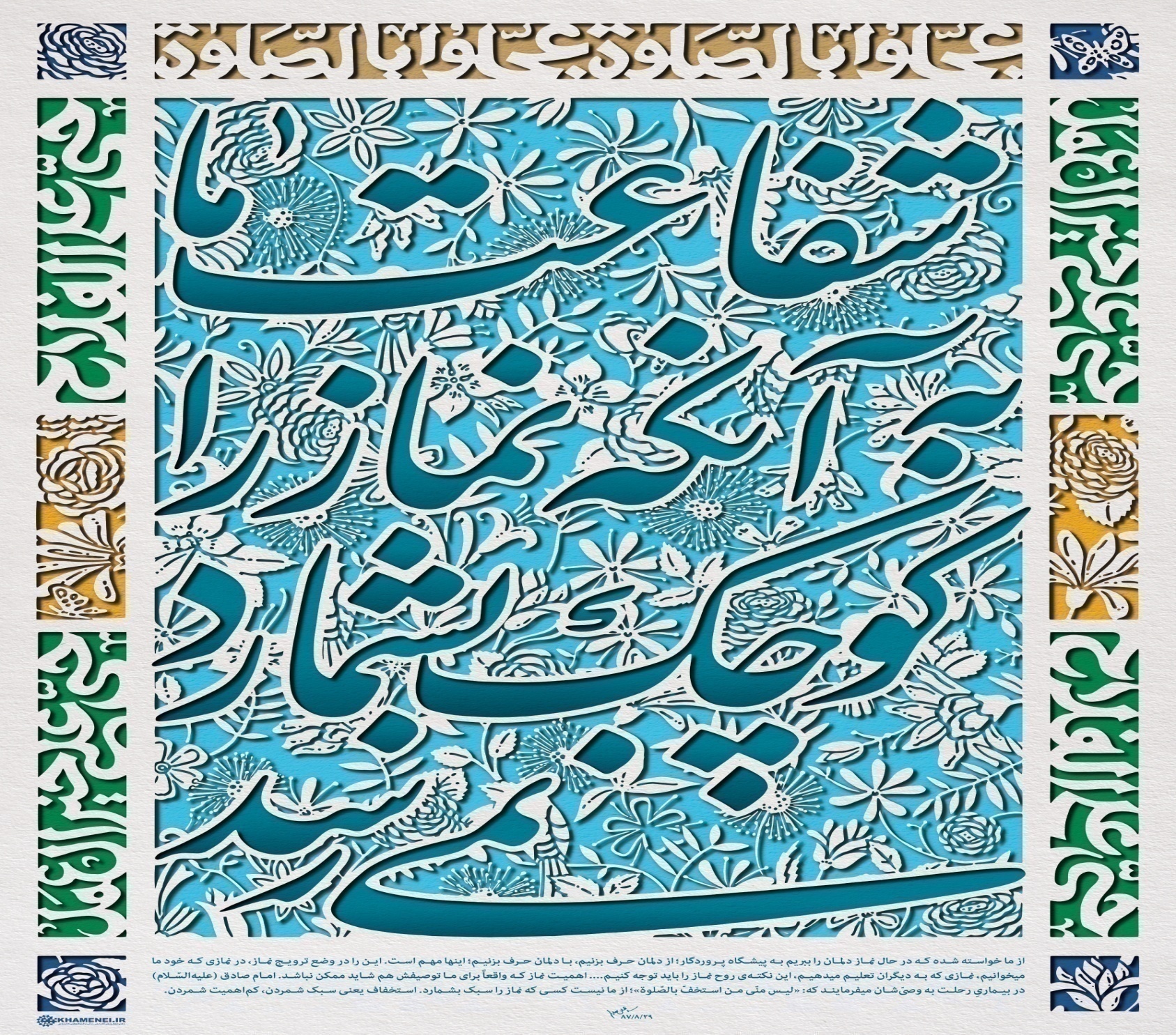 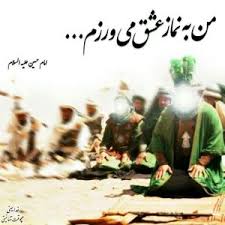 در نمازم خم ابروی تو   در   یاد   آمد                                                                                                                                                           حالتی رفت که محراب به فریاد آمد
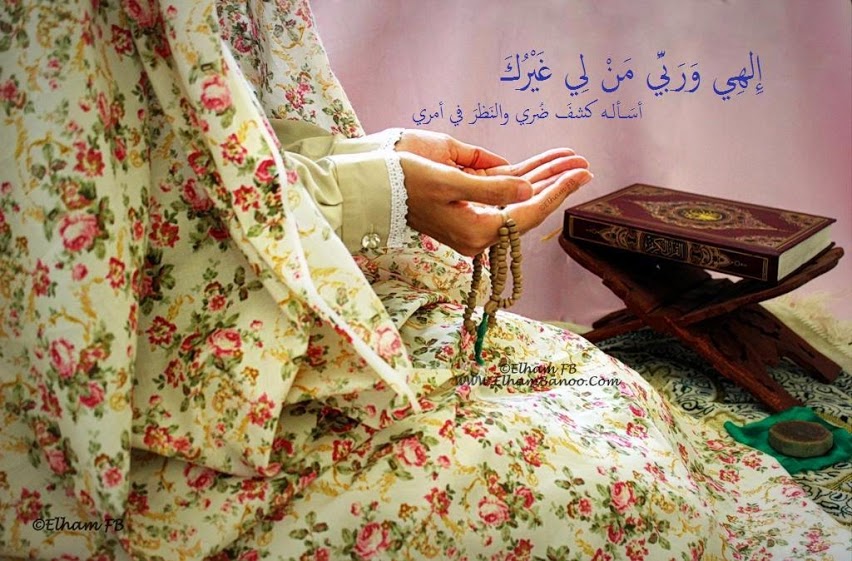 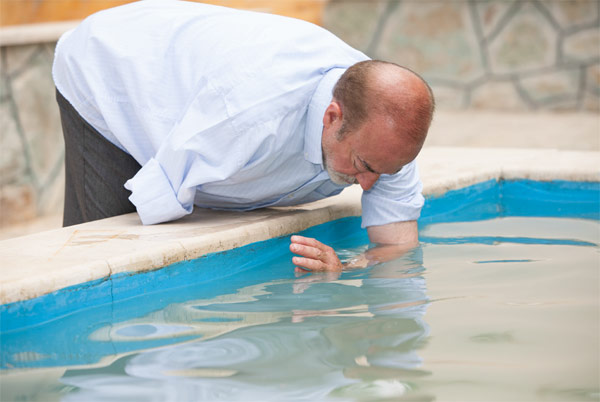 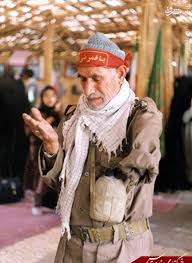 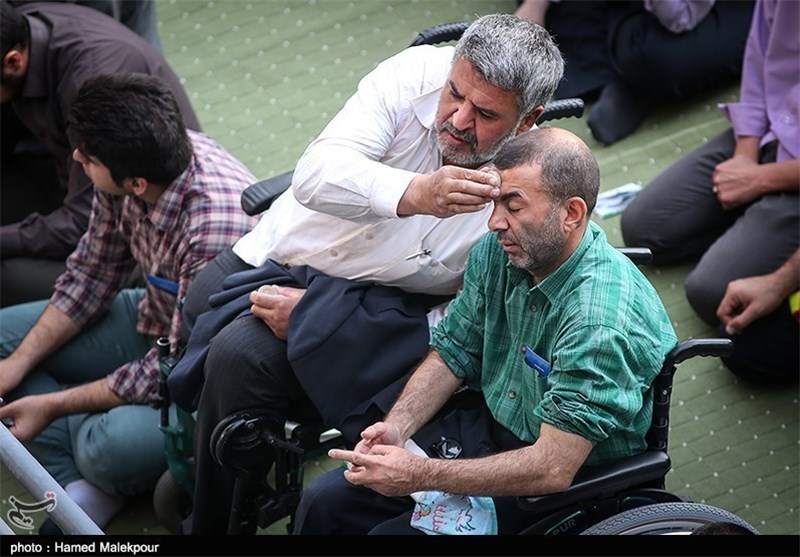 خوشا      آنان که دائم در نمازند     ...
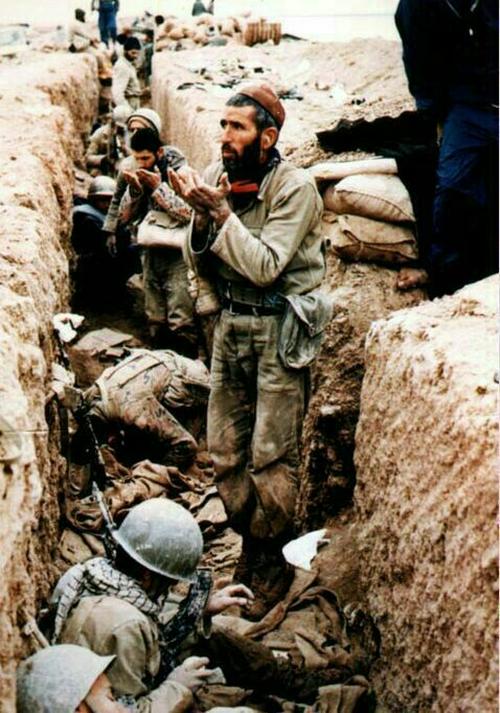 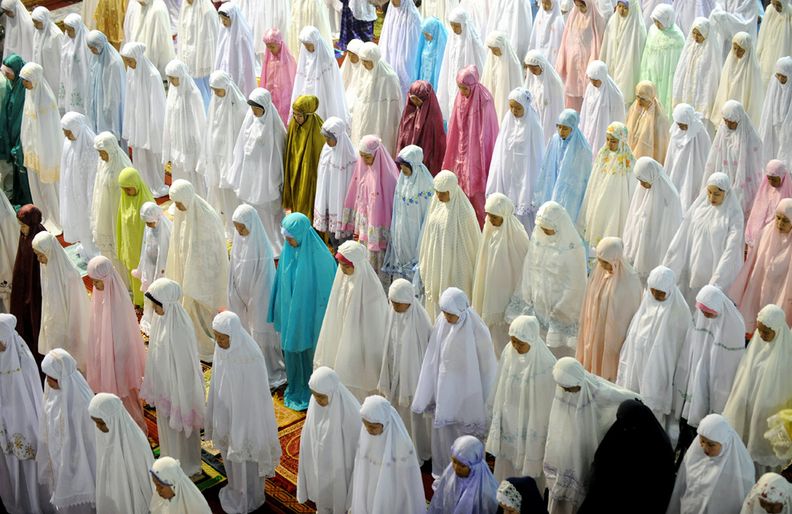 دلا بسوز که سوز تو     کارها     بکند                                                                                                                                                                   نیاز نیم شبی دفع صد بلا بکند
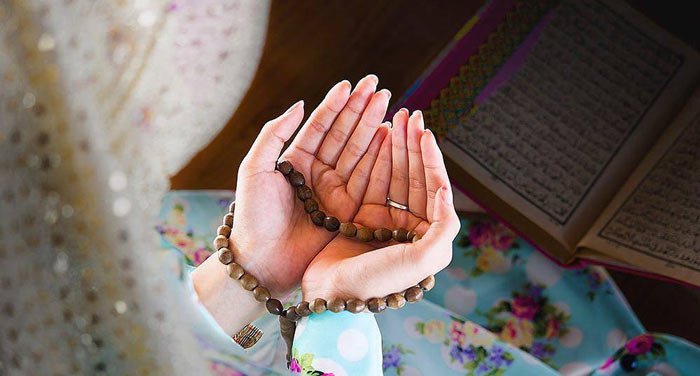 خداوند در قرآن كريم مى‌فرمايد:
الَّذِينَ آمَنُوا وَ تَطْمَئِنُّ قُلُوبُهُمْ بِذِكْرِ اللّهِ أَلا بِذِكْرِ اللّهِ تَطْمَئِنُّ الْقُلُوبُ.(رعد: 28) آنها كه به خدا ايمان آورده‌اند، دل‌هاشان به ياد خدا آرام مى‌گيرد. آگاه باشيد كه تنها ياد خدا آرام‌بخش دل‌هاست.
پيامبر گرامى اسلام صلى‌الله‌عليه‌و‌آله مى‌فرمايد: 
مثل البيت الّذى يذكر اللّه‌ تعالى فيه و البيت الّذى لايذكر اللّه‌ فيه كمثل الحى و الميّت؛  مَثَل خانه‌اى كه در آن از خدا ياد مى‌شود و خانه‌اى كه در آن يادى از خدا به ميان نمى‌آيد، مَثَل زنده و مرده است.
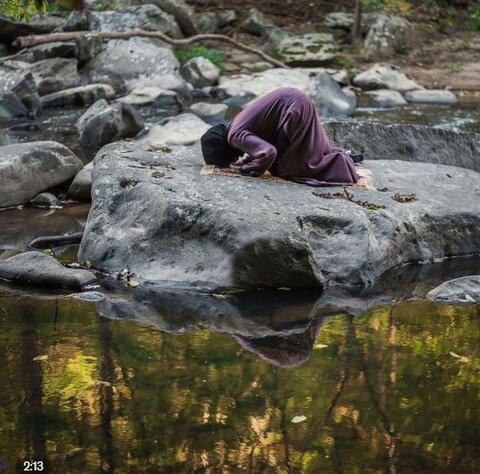 هربرت نبسون در پژوهش خود در دانشگاه هاروارد امريكا نشان داد كه وقتى مردم دعا مى‌كنند و نماز مى‌خوانند، فشار خونشان به گونه‌اى محسوس كاهش مى‌يابد، ميزان متابوليسم بدن و شمار ضربان قلب و تنفس، بسان واكنش‌هاى آرام‌بخش تنظيم و تعديل مى‌شود؛ حالتى كه در بسيارى از موارد، حتى با قوى‌ترين داروها غيرممكن است.
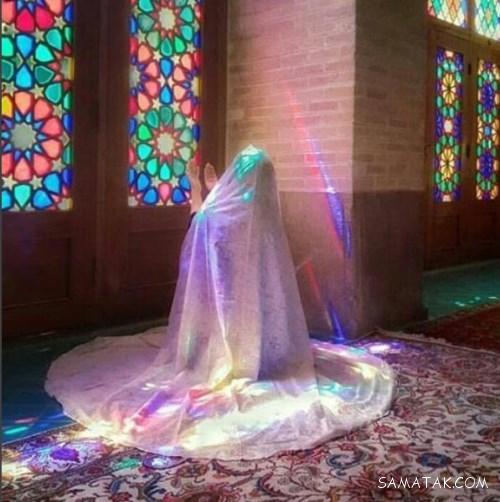 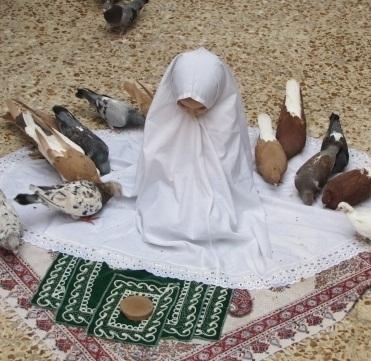 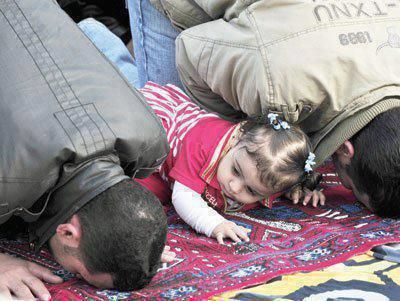 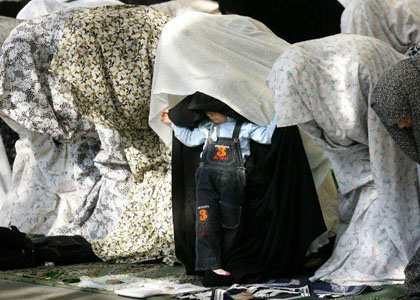 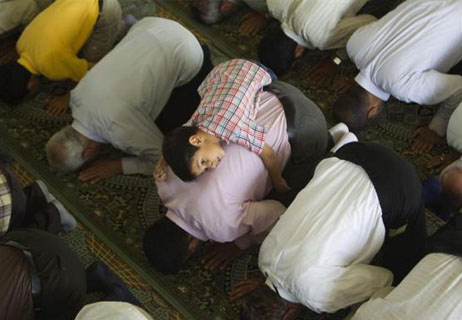 التماس دعا